Tajomná Levoča bez hranícSTARÉ MÚZEUM             V NOVOM ŠATEMária Novotná10. októbra 2024
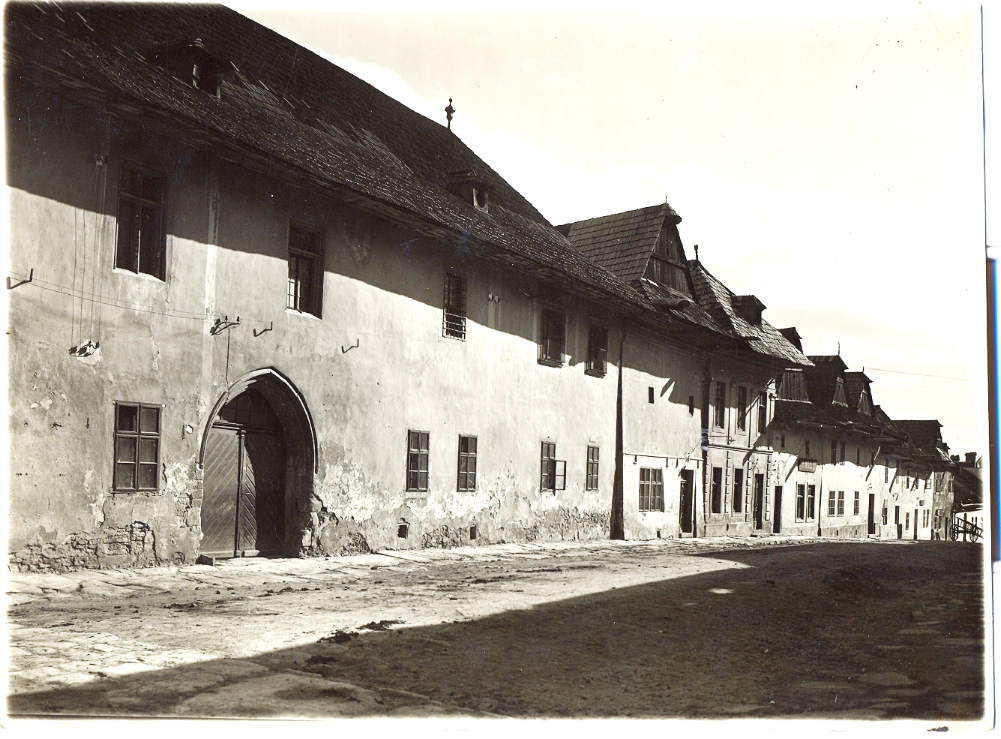 STARÉ MÚZEUM V NOVOM ŠATE
Príbeh domu v intraviláne historického mesta Levoča

Stavebný vývoj


Vlastníci domu a jeho funkcie vo verejnom priestore mesta
meštiansky dom ? – zbrojnica ?– Stallung (maštaľ) ?


Premeny objektu v 20. - 21. storočí
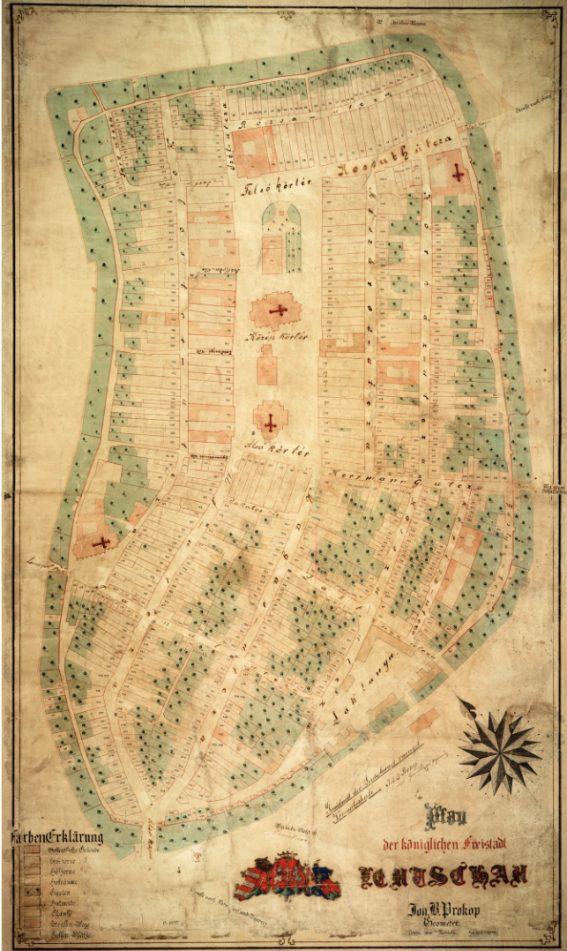 Mapa Levoče 
z roku 1890
GOTICKÝ DOM14. storočie
GOTICKÝ DOM14. storočie
GOTICKÝ DOM15. - 16. storočie
GOTICKÝ DOM15. – 16. storočie
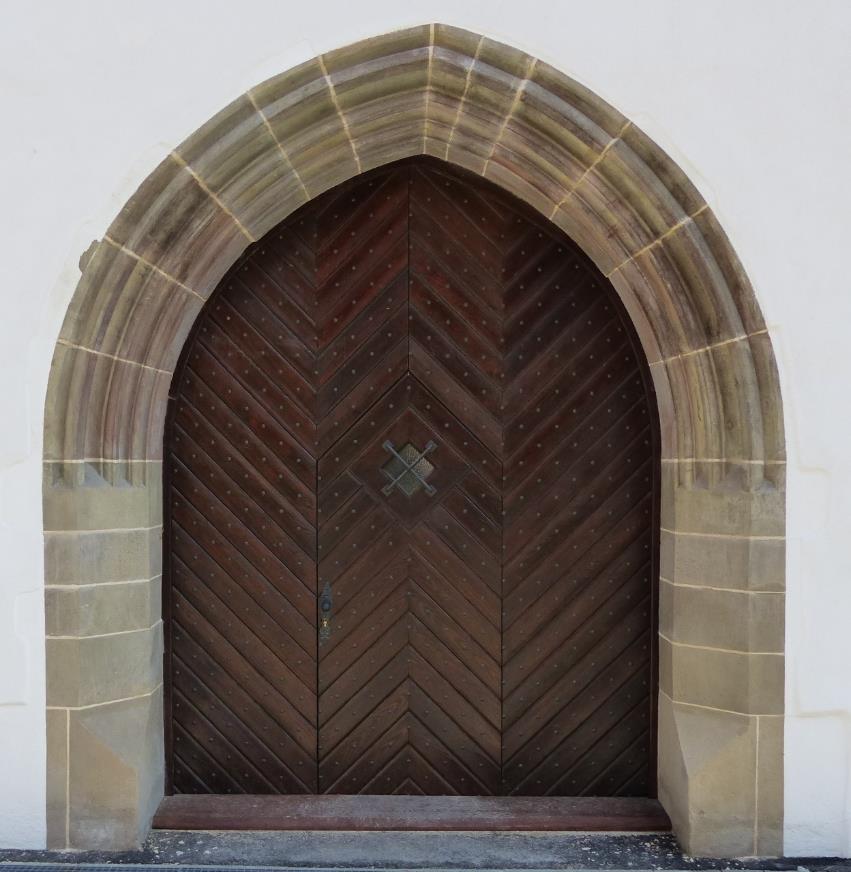 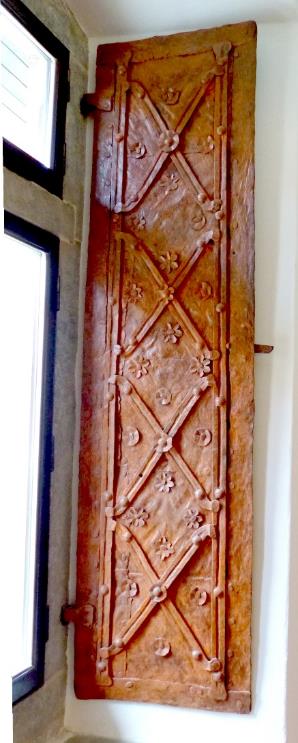 GOTICKÝ DOM17. storočie
GOTICKÝ DOM15. - 16. storočie
GOTICKÝ DOMpremeny budovy v 17. - 19. storočí
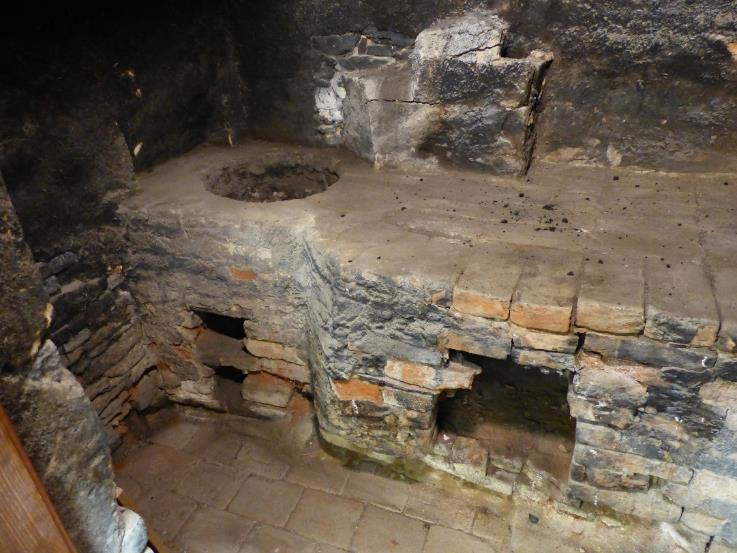 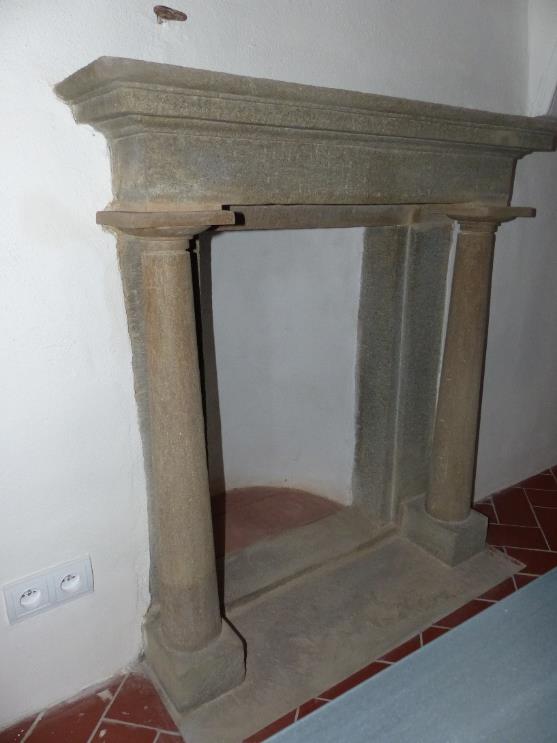 STALLUNG – ZBROJNICA17. - 19. storočie
STALLUNG – ZBROJNICA17. - 19. storočie
STALLUNG – ZBROJNICA17. - 19. storočie
Finančný palác návrh z roku 1913
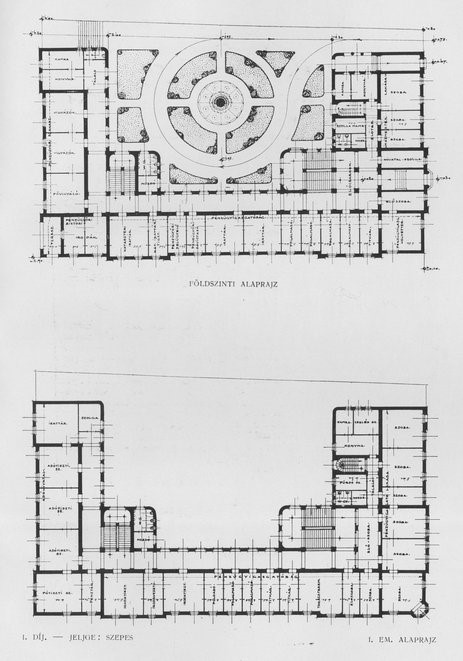 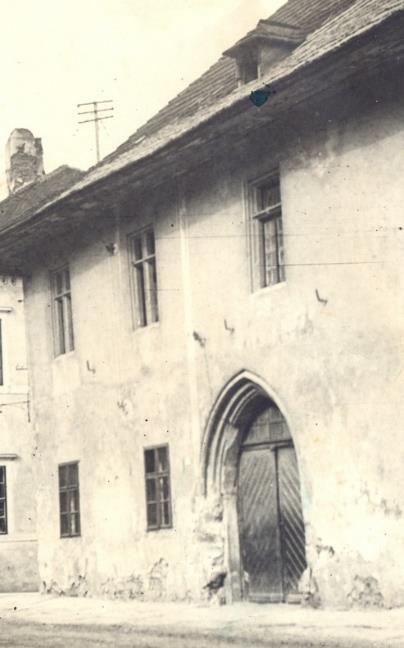 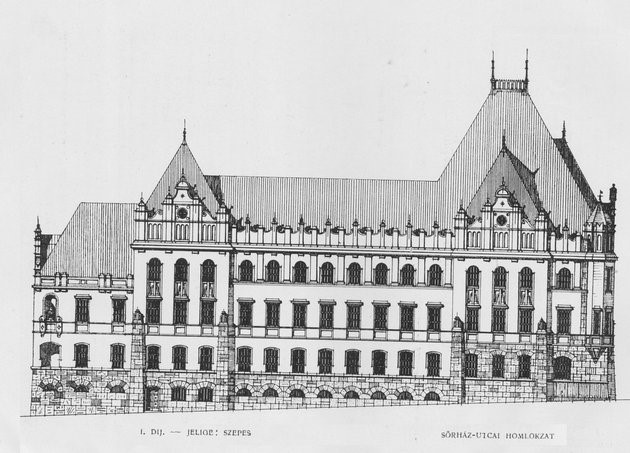 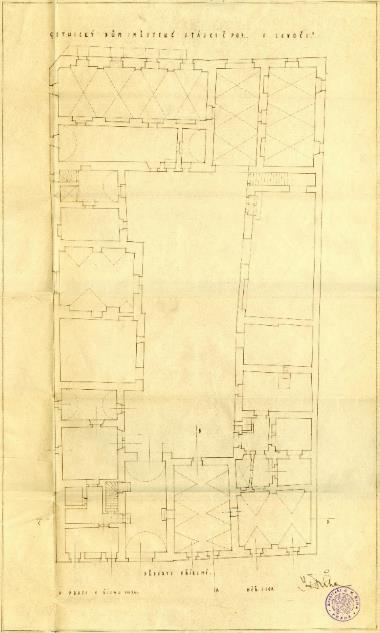 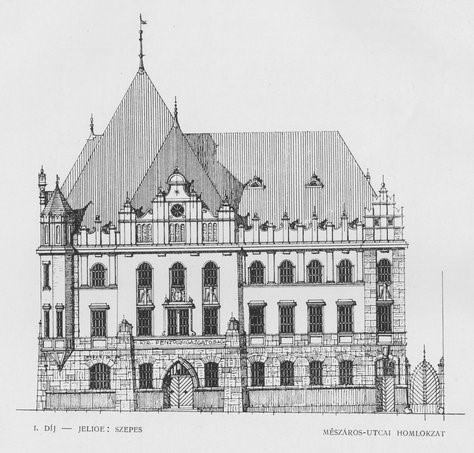 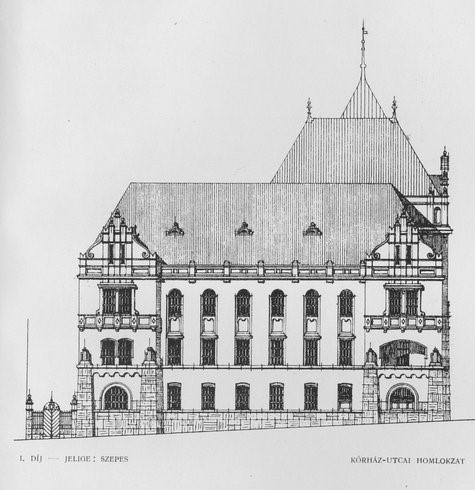 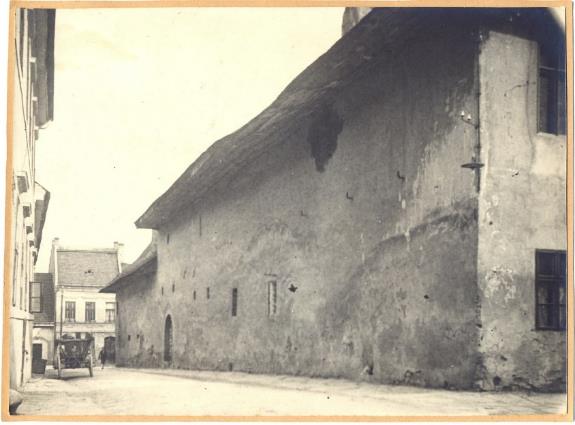 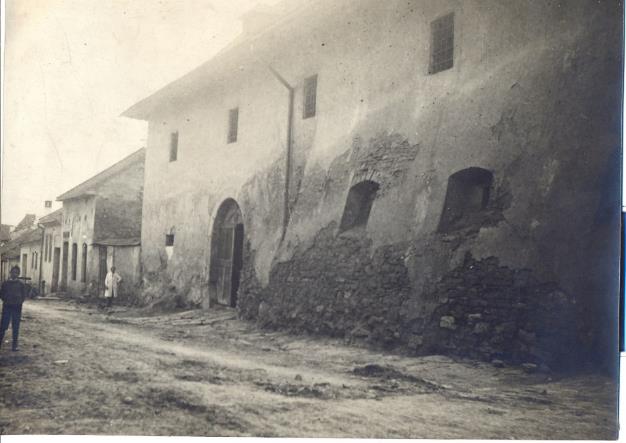 STALLUNG1. tretina 20. storočia
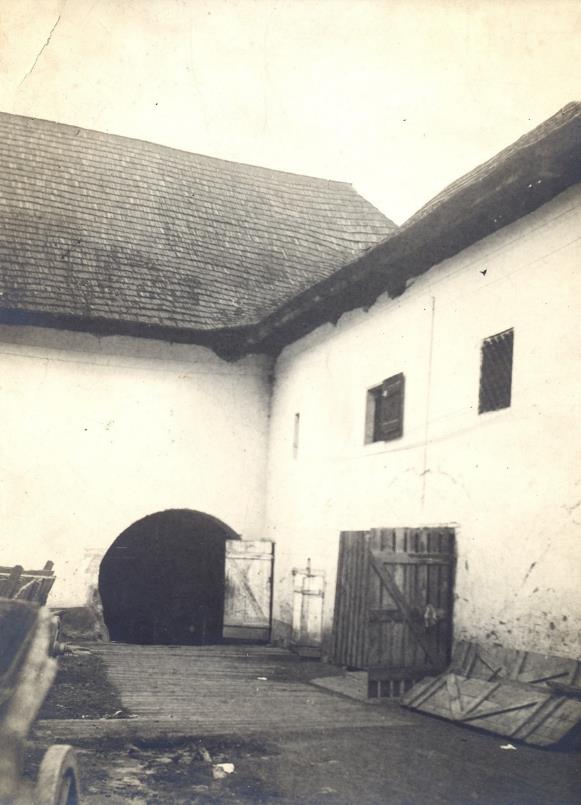 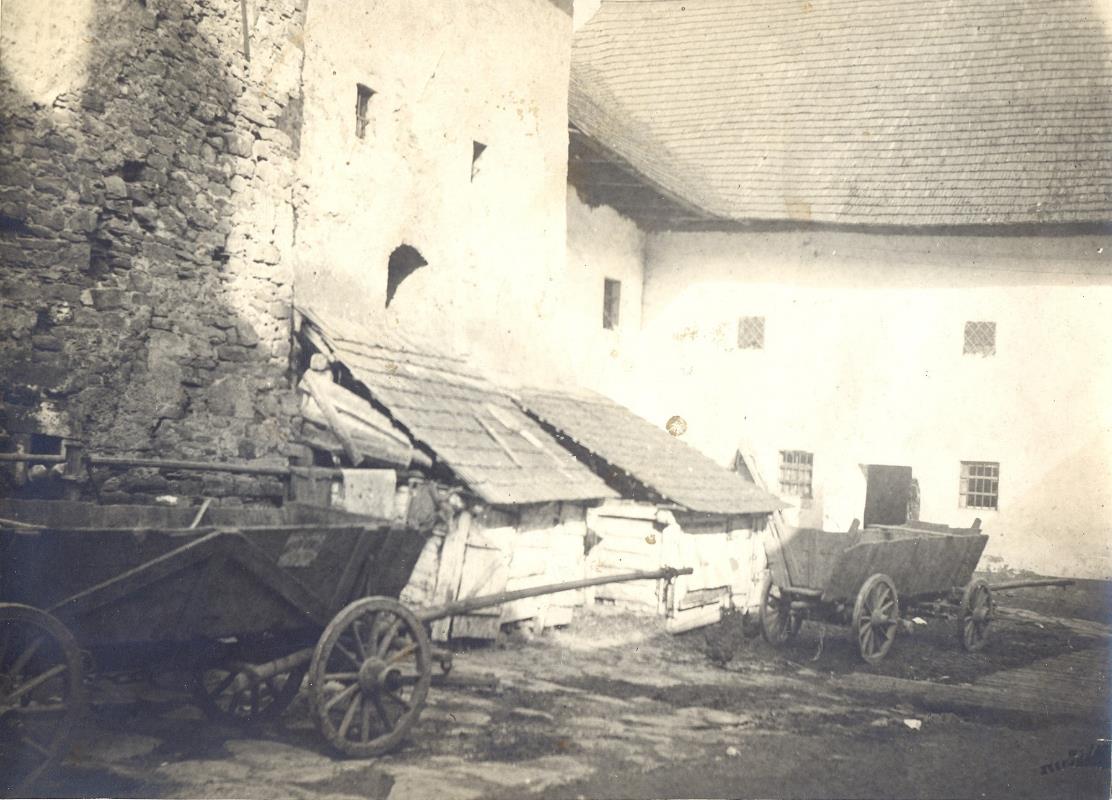 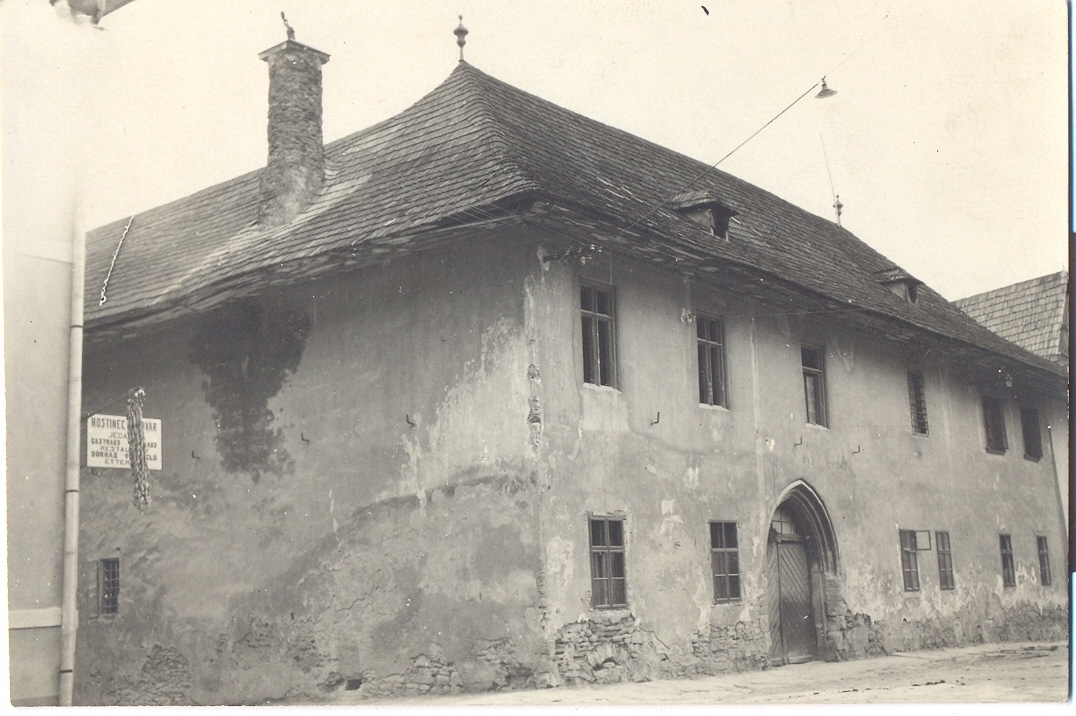 Generáli československej armádyJozef Šnejdárek                                     Radola Gajda
Staré múzeum20. storočie
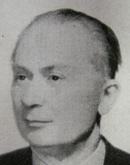 Staré múzeum20. storočie
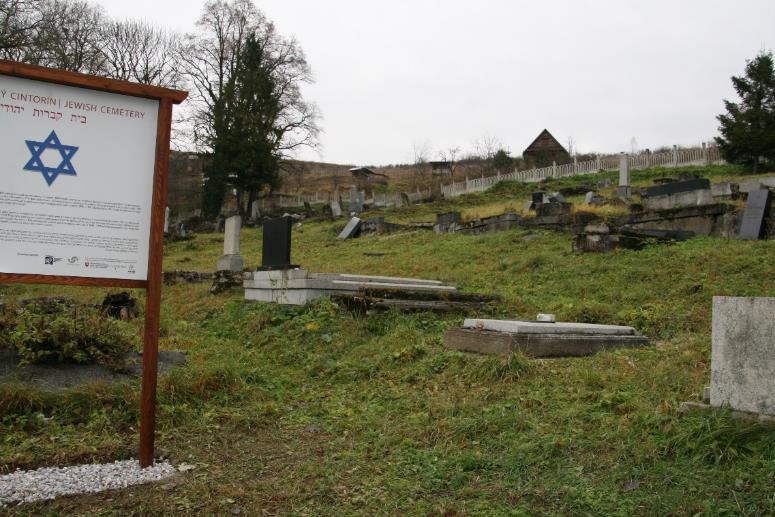 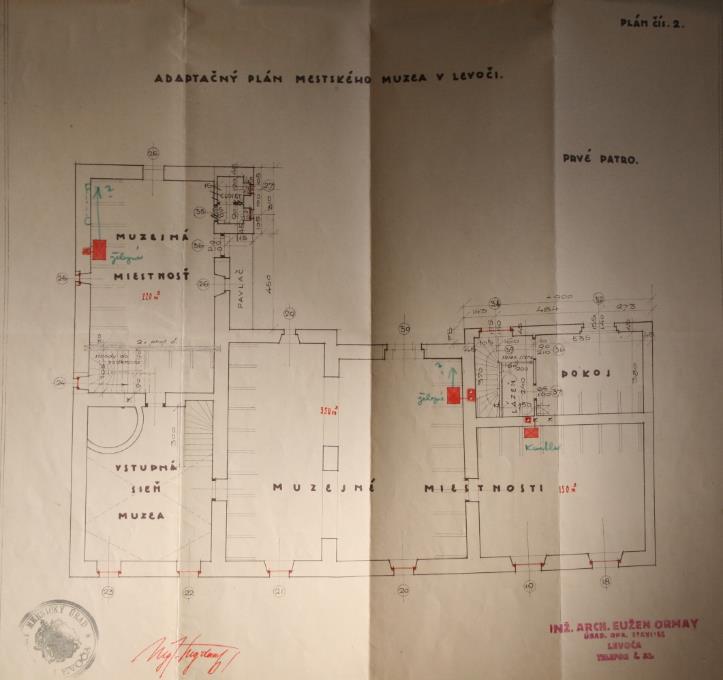 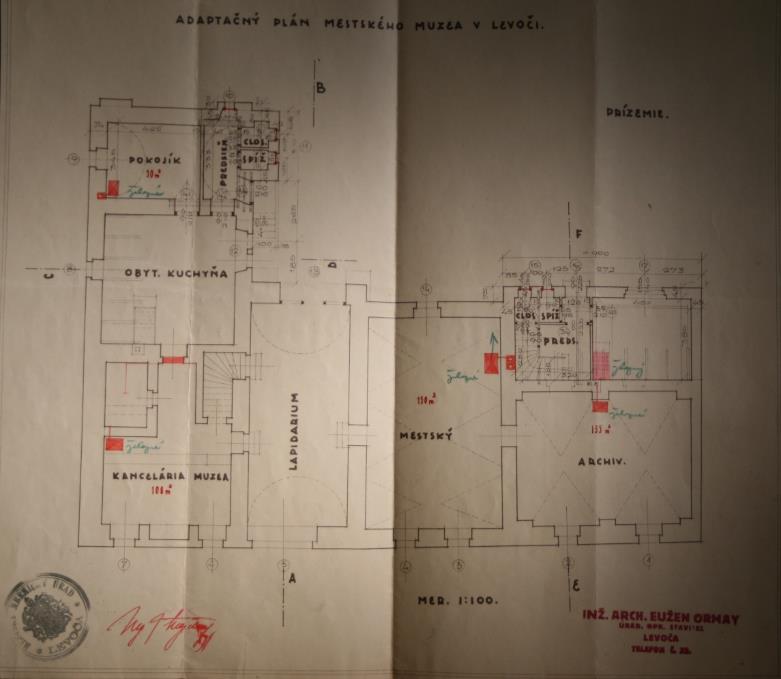 Staré múzeum20. storočie
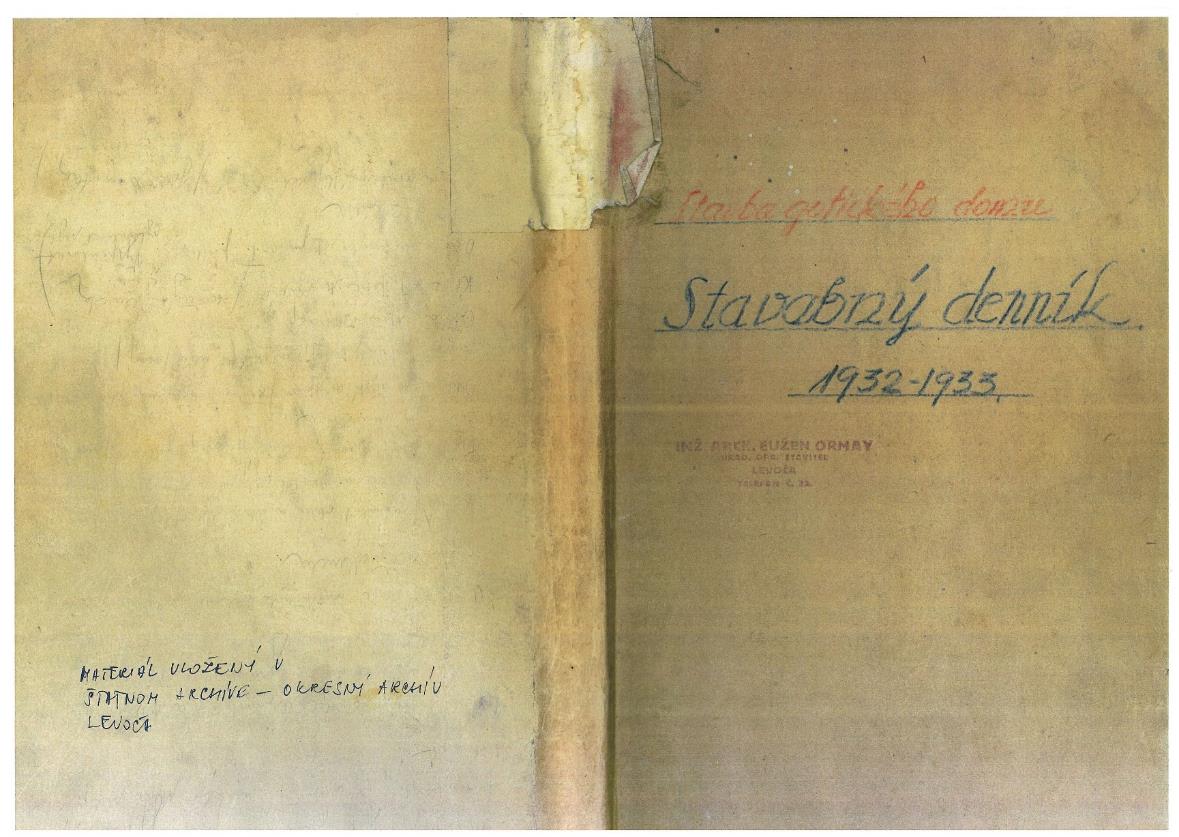 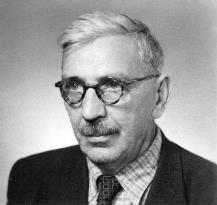 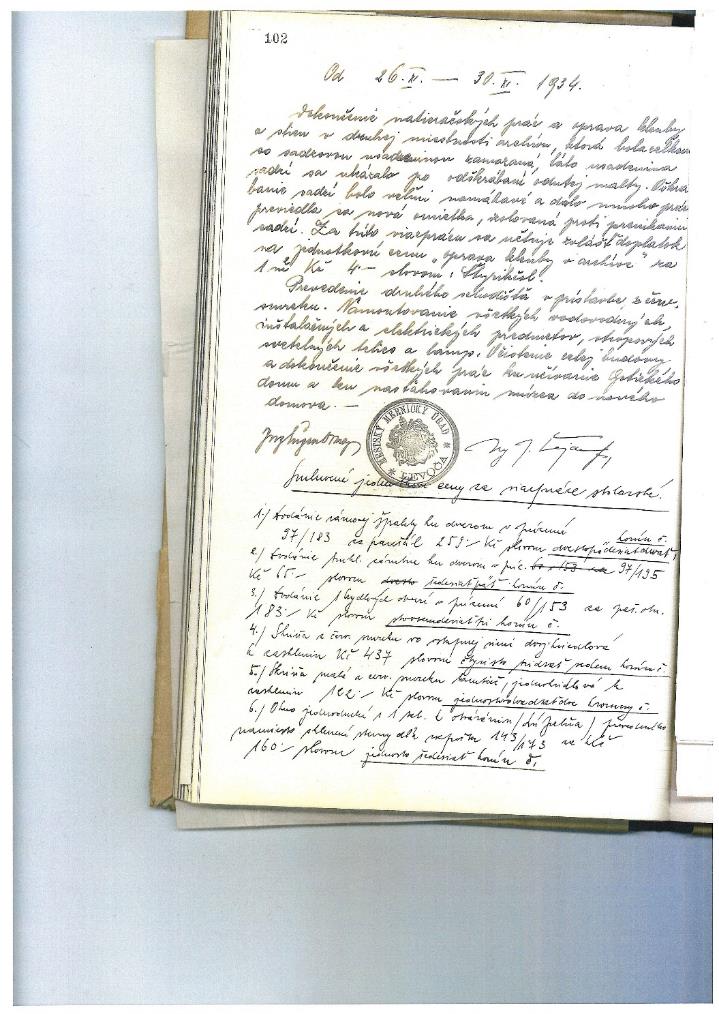 STARÉ MÚZEUM20. storočie
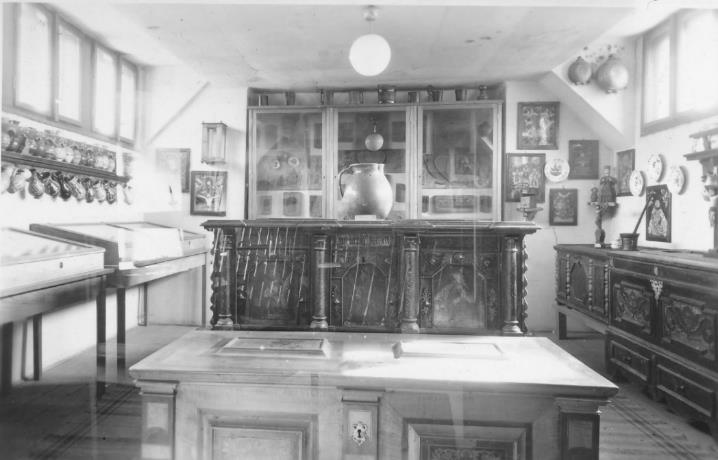 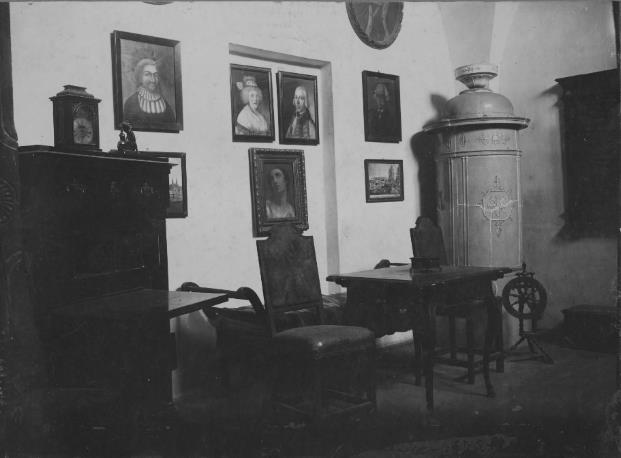 STARÉ MÚZEUV NOVOM ŠATE21. storočie
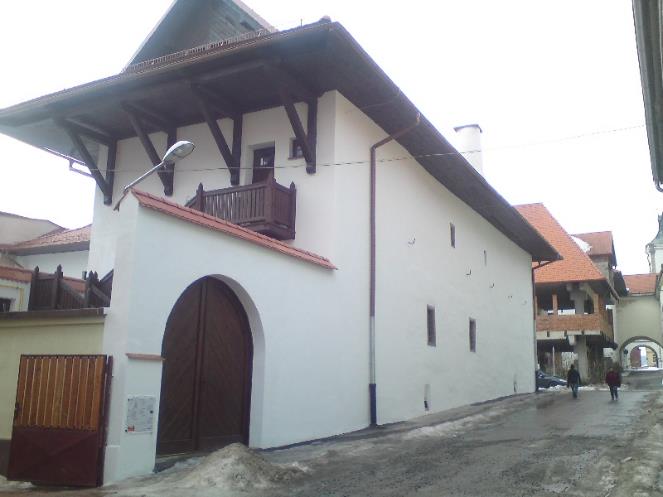 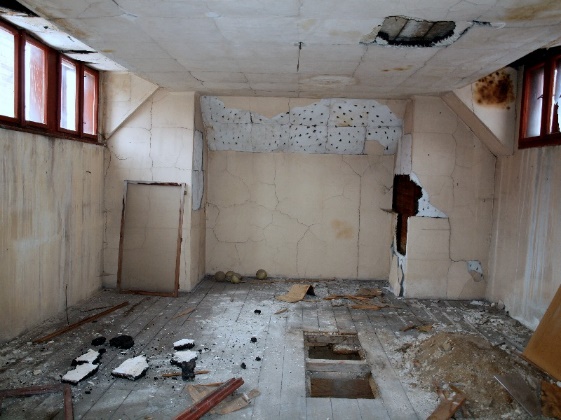 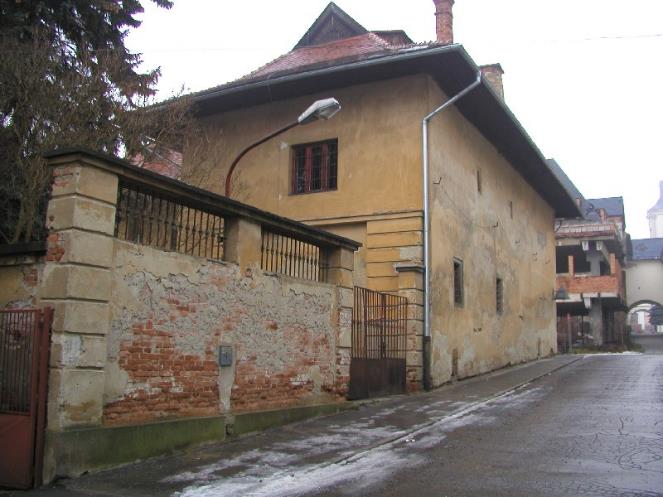 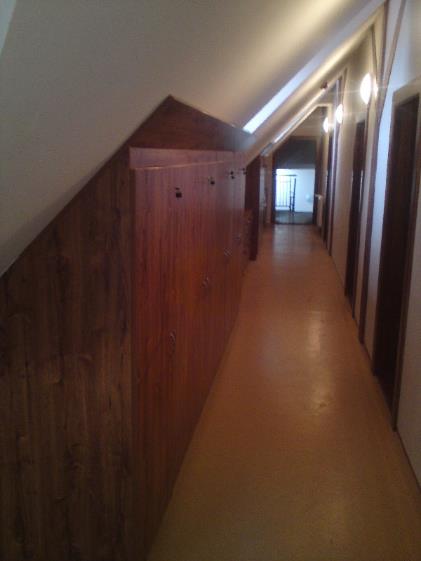 STARÉ MÚZEUM V NOVOM ŠATE21. storočie
NÁVRHY – REALIZÁCIEA ICH FINANČNÉ NÁKLADY
1913 Palác Finančnej správy
– návrh novej stavby
Autor návrhu Vilmos Magyar (1873-1940)

1933 – 1935 Mestské múzeum 
– realizácia obnovy Stallunshausu
Autor obnovy Eugen Ormay (1894-1967)

2012 – 2014 SNM-Spišské múzeum
realizácia rekonštrukcie budovy múzea
Autor projektu Vít Svoboda (1946)
331 432 korún



309 899 Kč



1 521 037 Eur
     (45 822 761 SK)
ĎAKUJEM ZA POZORNOSŤ
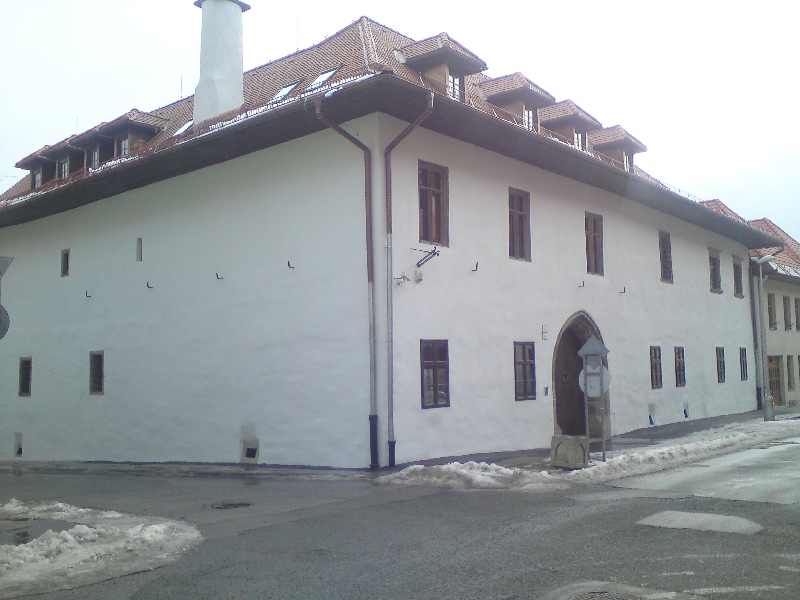